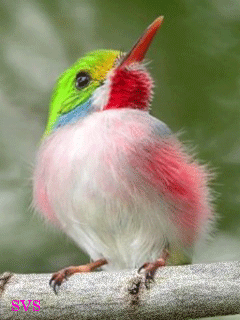 انرژی
سه گروه مهم انرژی
86٪ 
6٪
8٪
سوخت های فسیلی 
انرژی های قابل تجدید
انرژی هسته ای
بیشترین انرژی مورد نیاز ما ازسوخت های فسیلی به دست می آید
سوخت فسیلی چیست؟به زغال سنگ نفت و گازو مشتقات انها مثل گازوییل و بنزین سوخت های فسیلی می گویند.
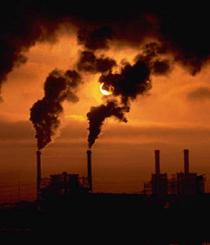 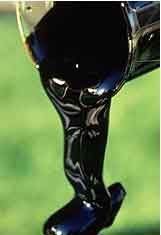 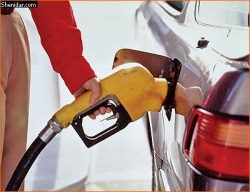 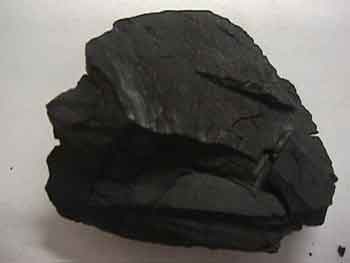 انر ژی های نو یا قابل تجدید
انرژی خورشید
آب 
باد و...........
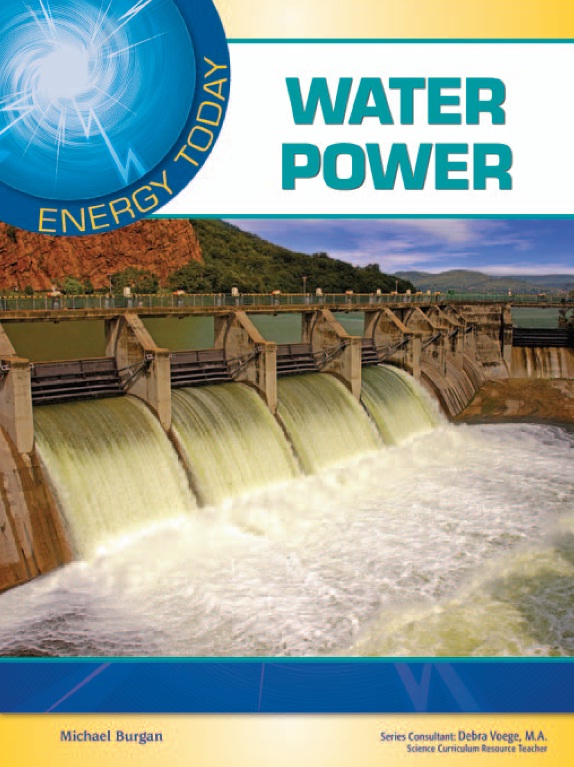 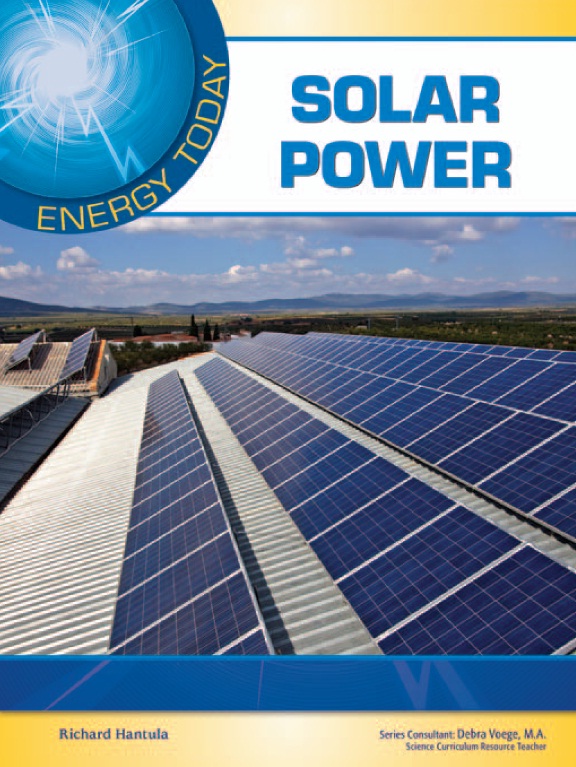 انرژی هسته ای
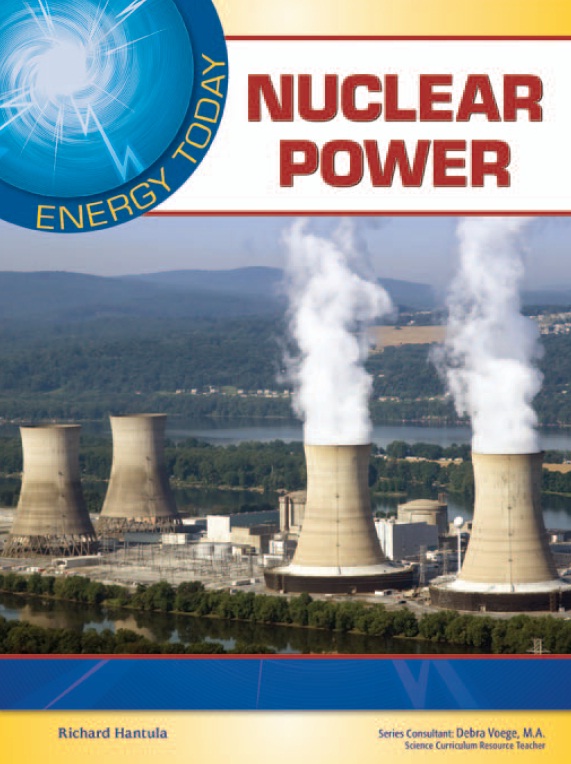 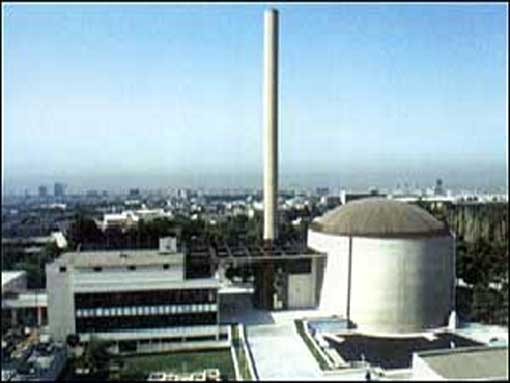 کشور ایران از بزرگ ترین دارندگان منابع نفت وگاز در جهان است.
سوخت های فسیلی
میراث طبیعی
به گفته ی دانشمندان نفت از انباشته شدن بقایای گیاهان وجانوران در کف دریاهای قدیمی به وجود آمده است
بقایای گیاهان وجانوران چگونه به نفت تبدیل می شود؟
این مواد در بین لایه های رسوبی قرار گرفته و بر اثر گرما فشار زیاد و تغییرات شیمیایی در طی میلیونها سال به نفت تبدیل شده
علاوه بر نفت وگاز بیشترین انرژی که ما از آن استفاده می کنیم 
برق
 است.
برق به دو حالت تولید می شود:
برق حرارتی
برق آبی
بیش تر برقی که ما استفاده می کنیم چگونه به وجود می آید؟ 
از طریق سوزاندن نفت و گاز در نیروگاه ها تولید می شود
اما چگونه؟ 
در نیروگاه ها با سوزاندن سوخت های فسیلی آب را به بخار تبدیل می کنند.فشار بخار آب توربین هارا به حرکت در می اورد وبرق تولید می شود
برق آبی چگونه تولید می شود؟
با بستن سد روی رودهای پر آب و با استفاده از فشار آب ذخیره شده توربین ها به حرکت در می آیند
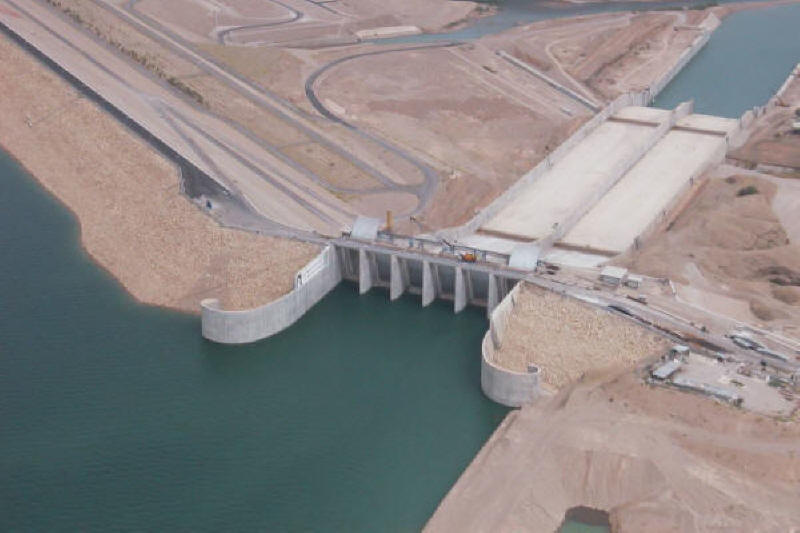 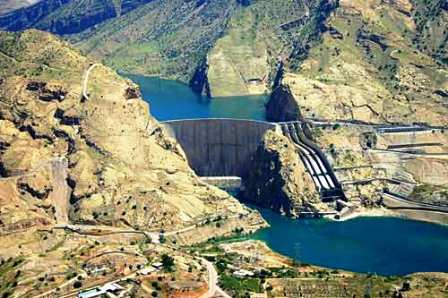 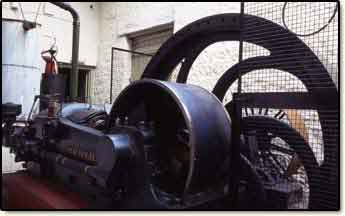 چرا در کشور ما تولید برق آبی بسیار کم تر از برق حرارتی است؟
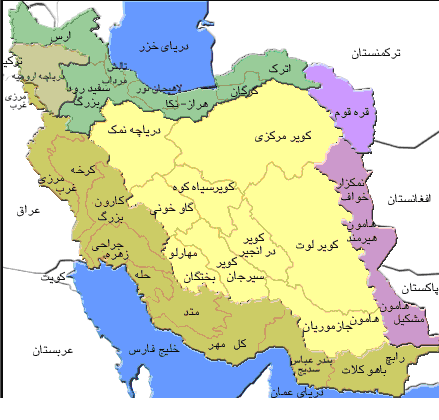 زیرا کشور ما جزء کشور های کم باران جهان است 
و بخش وسیعی از آن در منطقه ی خشک ونیمه خشک قرار دارد  و منابع آبی آن محدود است.
برای حفظ محیط زیست ٬ استفاده از برق حرارتی بهتر است یا برق آبی؟چرا؟
برق آبی بهتر است زیرا برق حرارتی از سوزاندن سوخت های فسیلی به  
دست می آید که 
محیط
زیست را آلوده 
می کنند
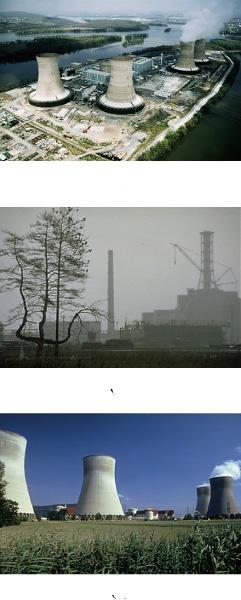 پراکندگی منابع نفت و       گاز در ایران
نفت
بیش تر منابع نفت ایران در جنوب غربی و 
غرب کشور قرار دارد.
استان خوزستان وخلیج فارس
استان کرمانشاه
علاوه بر دو ناحیه ی وسیع  در بخش های دیگری از کشور ما مانند تهران وقم نفت کشف واستخراج شده است
به عکس هایی از اولین چاه نفت در ایران که حدود صد سال پیش در مسجد سلیمان استان خوزستان حفر شد و به نفت رسید نگاه کنید
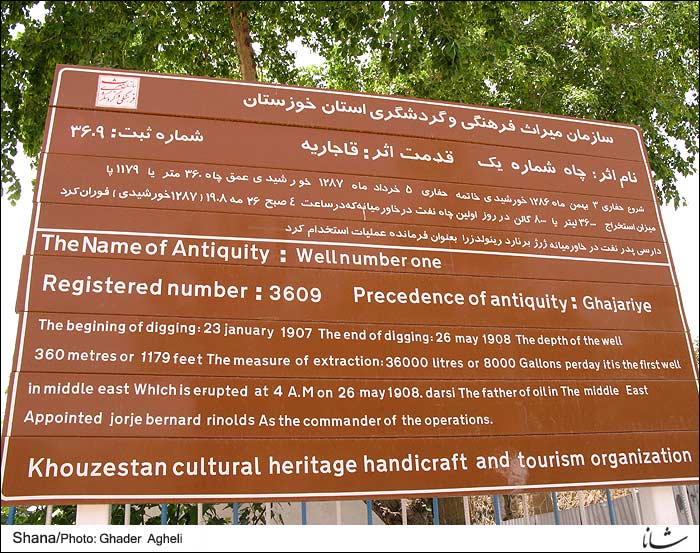 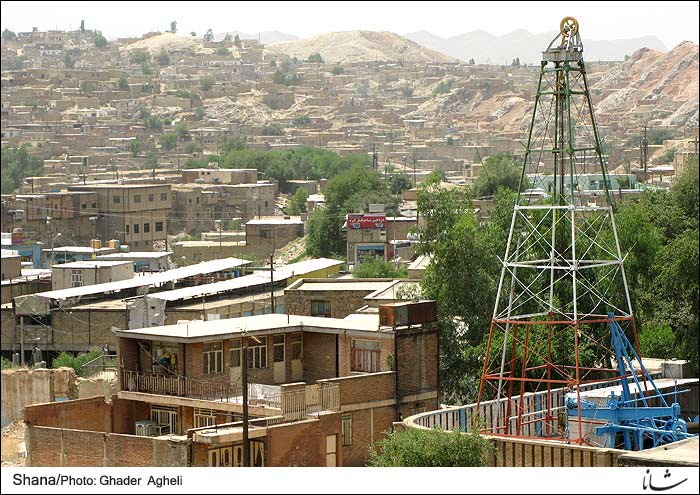 امروزه بعد از انقلاب اسلامی همه ی کارهای استخراج و پالایش نفت توسط متخصصان ایران انجام می شود.
نفت خام پس از استخراج چه می شود؟
از طریق لوله به پالایشگاه منتقل می شود .بیش تر نفت تصفیه شده و فرآورده های نفتی تولید شده از طریق لوله به نقاط مختلف کشور منتقل می شود.
شمال شرقی
منابع گاز خانگیران سرخس در
استان خراسان رضوی
منابع گازی
جنوب
استان خوزستان و منابع گاز عسلویه و کنگان در استان بوشهر و سرخون در استان هرمزگان
ایران دارای یک شبکه ی گاز رسانی است و گاز از طریق خط لوله ی سراسری به اغلب شهر های ایران می رسد .

بزرگترین تجارت در جهان امروزی چیست؟
صادرات و واردات نفت و گاز
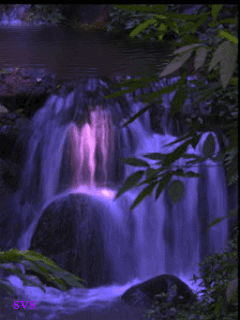